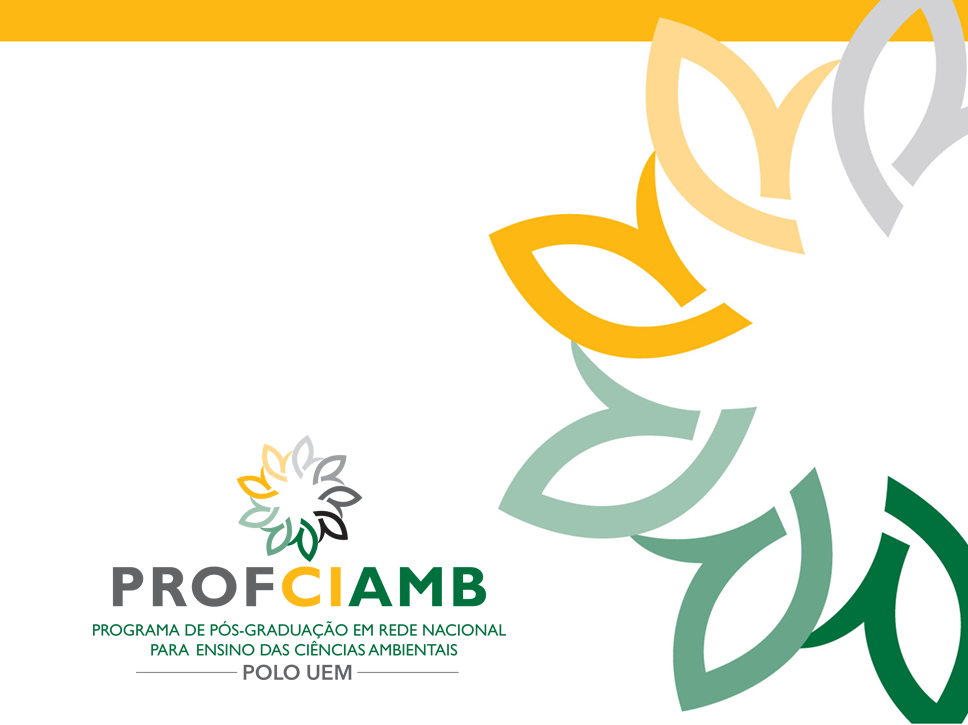 XXXXXX
XXXXXXXXXXXXXXXXXX